Course on the development, implementation and evaluation of prudent antibiotic use campaigns
Module 3: Introduction to the evaluation of prudent antibiotic use campaignsSession 7: Evaluation
Version 2013
[Speaker Notes: Facilitator notes:]
Objectives
Specific objectives of this session:
1. To understand and identify basic concepts on evaluation 
2. To identify and select appropriate indicators 

Related to the course objectives:
Identify and select appropriate indicators, methods and tools for evaluation of behaviour change communication campaigns on prudent antibiotic use, and 
Design and implement an evaluation work plan for behaviour change communication campaigns on prudent antibiotic use.
2
[Speaker Notes: Facilitator notes:]
Outline
This session consists of the following elements
1. Evaluation
2. Types of evaluation
3. Indicators
4. Follow-up
3
[Speaker Notes: Facilitator notes:]
Evaluation
Systematic way of learning from experience and using lessons learnt to improve current activities and to promote better planning by careful selection of alternatives for future action
Source: World Health Organization. Health programme evaluation: guiding principles for its application in the managerial process for national health development. Geneva: WHO; 1981.
4
[Speaker Notes: Source: World Health Organization. Health programme evaluation: guiding principles for its application in the managerial process for national health development. Geneva: WHO; 1981.]
Importance of evaluation
Vital for:
Assessing how well the intervention is doing
Identifying campaign strengths and weaknesses
Getting ideas on how to improve the campaign
Being accountable to funders and stakeholders
Providing evidence of effectiveness
Identifying unintended effects of the intervention
Source: McVey D, Crossier A, Christopoulos A. Evaluation. In: French J, Blair-Stevens C, McVey D, Merritt R, editors. Social marketing and public health: theory and practice. Oxford: Oxford University Press; 2010.
5
[Speaker Notes: Notes to the facilitators:
Please refer to the pre-reading material: Huttner B, Goossens H, Verheij T, Harbarth S, CHAMP consortium. Characteristics and outcomes of public campaigns aimed at improving the use of antibiotics in outpatients in high-income countries. Lancet Infect Dis. 2010 Jan;10(1):17-31.
Ask participants about their own experiences in campaign evaluations.

Source: McVey D, Crossier A, Christopoulos A. Evaluation. In: French J, Blair-Stevens C, McVey D, Merritt R, editors. Social marketing and public health: theory and practice. Oxford: Oxford University Press; 2010.]
Logic model
Inputs
Activities
Outputs
Short-term outcomes
Intermediate outcomes
Long-term outcomes
Source: Centers for Disease Control and Prevention. Social marketing: nutrition and physical activity [Internet]. [cited 2013 Oct 2]. Available from: www.cdc.gov/nccdphp/dnpa/socialmarketing/training
6
[Speaker Notes: A logic model:
Describes the core components of the programme
Illustrates the connection between programme components and expected outcomes
Can help identify evaluation opportunities
Can serve as an outcomes roadmap

Source: Centers for Disease Control and Prevention. Social marketing: nutrition and physical activity [Internet]. [cited 2013 Oct 2]. Available from: www.cdc.gov/nccdphp/dnpa/socialmarketing/training]
Types of evaluation
Source: Coffman J. Public communication campaign evaluation: an environmental scan of challenges, criticisms, practice, and opportunities. Cambridge, MA: Harvard Family Research Project; 2002.
7
[Speaker Notes: Formative evaluation: helps develop the campaign and its implementation.
Process evaluation: is concerned with how the interventions were implemented and functioned.
Outcome evaluation: focuses on short- and mid-term outcomes. It is vital that clear behavioural objectives are defined so that the evaluation can assess whether they have been satisfied.
Impact evaluation: focuses on long-term effects as a result of the campaign’s aggregate effect on an individual’s behaviour and the behaviour’s sustainability. 

It is possible that the timescale or budget do not enable you to evaluate longer-term outcomes, which may mean that you cannot fully look into the campaign’s impact on behaviour. If so, it is important that your evaluation is tied with a behavioural change model (e.g. stages of change model → remind participants about the model discussed in Session 3. You may want to bring up the earlier slide to clarify any questions on the stages of change model).

Note to the facilitators:
In the following slides, attention will be given to process, outcome and impact evaluations. Formative evaluation has been already discussed in previous sessions. 

Sources: Coffman J. Public communication campaign evaluation: an environmental scan of challenges, criticisms, practice, and opportunities. Cambridge, MA: Harvard Family Research Project; 2002.

Saunders RP, Evans MH, Joshi P. Developing a process evaluation plan for assessing health promotion program implementation: a how-to guide. Health Promot Pract. 2005 Apr;6(2):134-147. and McVey D, Crossier A, Christopoulos A. Evaluation. In: French J, Blair-Stevens C, McVey D, Merritt R, editors. Social marketing and public health: theory and practice. Oxford: Oxford University Press; 2010.]
Process of evaluation
Sources: Coffman J. Public communication campaign evaluation: an environmental scan of challenges, criticisms, practice, and opportunities. Cambridge, MA: Harvard Family Research Project; 2002. and Saunders RP, Evans MH, Joshi P. Developing a process evaluation plan for assessing health promotion program implementation: a how-to guide. Health Promot Pract. 2005 Apr;6(2):134-147.
8
[Speaker Notes: Note to the facilitators: this slide presents some of the questions which can be asked in a process evaluation and the elements/components it may include.

How many materials have been distributed: both in terms of the different types of materials (e.g. brochures, bill boards, etc.) and how many of each (i.e. the quantity).
Fidelity: extent to which the campaign was implemented as planned; quality = fidelity.
Adaptation: (complementary to fidelity) to what degree and how does the implementation adapt and change in relation to the context?
Distribution: types and number of products that the campaign has delivered, e.g. dose-delivered, completeness.
Placement: media time, press or publicity received.
Reach: proportion of the intended primary target audience that participates in the campaign activities, e.g. participation rate. Includes documentation on barriers for participation.
Exposure: the degree to which the target audience encountered the campaign, e.g. dose received (the number of times they were exposed).
Satisfaction: target audience’s satisfaction with the campaign and interaction with the staff, e.g. dose received.
Recall: the degree to which the target audience recall (unaided) or recognise (aided) the campaign.
Context: aspects of the environment which may influence the campaign implementation or its outcomes.

Sources: Coffman J. Public communication campaign evaluation: an environmental scan of challenges, criticisms, practice, and opportunities. Cambridge, MA: Harvard Family Research Project; 2002. and Saunders RP, Evans MH, Joshi P. Developing a process evaluation plan for assessing health promotion program implementation: a how-to guide. Health Promot Pract. 2005 Apr;6(2):134-147.]
Outcome of evaluation
Sources: Coffman J. Public communication campaign evaluation: an environmental scan of challenges, criticisms, practice, and opportunities. Cambridge, MA: Harvard Family Research Project; 2002. and Saunders RP, Evans MH, Joshi P. Developing a process evaluation plan for assessing health promotion program implementation: a how-to guide. Health Promot Pract. 2005 Apr;6(2):134-147.
9
[Speaker Notes: Note to the facilitators: the questions in an outcome evaluation relate to the behavioural objectives of the campaign.
This slide presents some of the questions that can be asked and the elements which can be included in this type of evaluation.

Knowledge/awareness: can be one of the campaign’s first measures of progress, provided there is a baseline measure for comparison. Knowledge is important but does not give a complete picture of a campaign’s effect.
Saliency: the importance of an issue. Although important/critical, it might be overlooked.
Attitudes: a person’s effect for or against an object. Attitudes have a strong relationship to behaviour.
Norms: perceived standards of acceptable attitudes and behaviours. Sometimes this is a critical factor in achieving behavioural change.
Self-efficacy: a person’s belief that s/he has the ability or competency to perform a behaviour under different circumstances. It has a direct effect on a person’s intention to perform a behaviour.
Behavioural intentions: a measure of the likelihood that a person will engage in a specific behaviour. According to the theory of reasoned action, there is a strong predictive relationship between people’s intention to perform a behaviour and whether they actually perform it.
Skills: may be necessary to perform a particular behaviour.
Behaviour: the most important campaign outcome, usually captured through self-reports.
Environmental constraints: situational factors which can make the performance of a behaviour difficult or impossible.

Sources: Coffman J. Public communication campaign evaluation: an environmental scan of challenges, criticisms, practice, and opportunities. Cambridge, MA: Harvard Family Research Project; 2002. and Saunders RP, Evans MH, Joshi P. Developing a process evaluation plan for assessing health promotion program implementation: a how-to guide. Health Promot Pract. 2005 Apr;6(2):134-147.]
Impact of evaluation
Source: Coffman J. Public communication campaign evaluation: an environmental scan of challenges, criticisms, practice, and opportunities. Cambridge, MA: Harvard Family Research Project; 2002.
10
[Speaker Notes: Note to the facilitators: Please remind participants that impact evaluation focuses on long-term outcomes.

Long-term outcomes of behaviours: measure of aggregated results - whether the campaign was successful in mounting behaviour change in a sizable number of individuals.
System-level outcomes: might include long-term changes in service delivery, training or distribution.

Source: Coffman J. Public communication campaign evaluation: an environmental scan of challenges, criticisms, practice, and opportunities. Cambridge, MA: Harvard Family Research Project; 2002.]
Quantitative methods
Qualitative methods
Methods
Measure levels of occurrence
Ask: How many? How often?
Study action
Are objective
Provide proof
Are definitive 
Measure levels of actions, trends
Describe
Provide in-depth understanding
Ask: Why?
Study motivations
Are subjective
Enable discovery
Are exploratory
Allow insight into behaviour, trends
Interpret
Focus group discussions
In-depth interviews
Direct observations
Surveys
Source: Family Health International. Module 6: monitoring and evaluating behavior change communication programs. Monitoring HIV/AIDS programs: a facilitator’s training guide. USA: A USAID Resource for Prevention, Care and Treatment; 2004.
11
[Speaker Notes: Note to the facilitators:
This slide is just a reminder of the different types of methods which can be used to collect data in order to evaluate a social marketing campaign; the purposes of the different approaches and some methods which can be used are depicted in the diagram.

Source: Family Health International. Module 6: monitoring and evaluating behavior change communication programs. Monitoring HIV/AIDS programs: a facilitator’s training guide. USA: A USAID Resource for Prevention, Care and Treatment; 2004.]
Hierarchies of evidence
Meta-analysis/ Syst. review
Randomised controlled trial
Non-randomised, concurrent ctrl
Non-randomised, historical control
Cohort
Case-control
Cross-sectional
Case series
Case reports
Expert opinion
12
[Speaker Notes: The hierarchies of evidence is a notion developed by researchers to determine the quality of evidence when assessing the effectiveness of an intervention.

Note to the facilitators:
The definitions of the different sources of evidence are provided in case you consider it necessary to explain each one of them in detail.

Meta-analysis: statistical analysis that combines the results of several independent studies.
Systematic review: review of a body of data that uses explicit methods to locate primary studies and explicit criteria to assess their quality.
Randomised controlled trial: individuals or groups are randomly allocated to a ‘test’ group to receive a specific intervention or a ‘control’ group who do not receive the intervention which you would like to test. Data collection is carried out with both groups before and after the test intervention.
Non-randomised, concurrent control
Non-randomised, historical control
Cohort studies: groups of people are selected on the basis of their exposure to a particular agent and followed up for specific outcomes.
Case-control studies: ‘cases’ with the condition are matched with ’controls’ who do not exhibit the condition, and a retrospective analysis is used to look for differences between the two groups.
Cross-sectional studies: consist of the observation of a whole population, or a representative subset, at a specific point in time.
Cases series studies (also known as case reports): report based on a few patients or subjects; sometimes collected together into short series.
Expert opinion: opinion from respected authorities and experts, based on clinical evidence, descriptive studies or reports from committees.

Source: McVey D, Crossier A, Christopoulos A. Evaluation. In: French J, Blair-Stevens C, McVey D, Merritt R, editors. Social marketing and public health: theory and practice. Oxford: Oxford University Press; 2010.]
Evaluation on a shoestring
Clear and precise objectives
Proportional allocation of time and resources for evaluation
5-10% of your total resources
Selection of methods
Short, multiple-choice questionnaires
Document analysis
Observational studies
It might be necessary to contact a specialist who helps you develop tools and a data analysis plan
Source: French J. Social marketing on a shoestring budget. In: French J, Blair-Stevens C, McVey D, Merritt R, editors. Social marketing and public health: theory and practice. Oxford: Oxford University Press; 2010.
13
[Speaker Notes: Clear and precise objectives: if the objectives are clearly defined, it is easier to select appropriate measures for evaluation.
Proportional allocation of time and resources for evaluation: evaluation should not take more that 10% of your total resources. If the project value is less than €100,000, it should not be more than 5%.
Selection of methods: some of the methods that can be used in a low budget campaign are suggested on the slide.

Source: French J. Social marketing on a shoestring budget. In: French J, Blair-Stevens C, McVey D, Merritt R, editors. Social marketing and public health: theory and practice. Oxford: Oxford University Press; 2010.]
Indicators
14
Indicators
Cues, signs and markers as to how close we are to our path and how much things are changing
Show the status or position to be reached at a particular level or outcome, output or activity
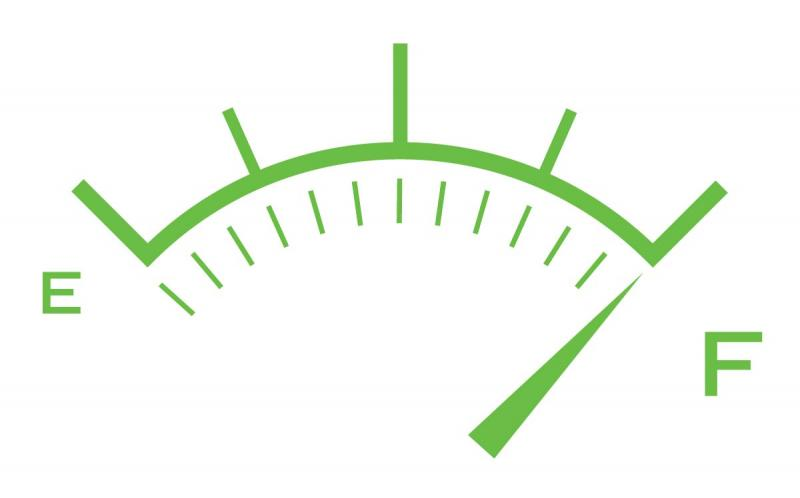 Measures of changes in a situation as a result of a BCC campaign is done using these indicators
Source: Chen PF. Planning BCC interventions: a practical handbook. Thailand: UNFPA CST Bangkok; 2006.
15
[Speaker Notes: BCC: behaviour change communication

Source: Chen PF. Planning BCC interventions: a practical handbook. Thailand: UNFPA CST Bangkok; 2006.]
Selecting indicators
Have the indicator definitions been tested?
Can objectives be measured accurately and reliably?
Will the indicators measure only what they are supposed to measure?
Is the indicator too specific or is it too general?
Will the indicators measure changes over time?
What resources do the indicators require?
Are there alternative indicators to be considered?
Will multiple indicators be able to help clarify the results of the primary objective?
16
[Speaker Notes: Are there areas of overlap in the content of the indicator with that of other indicators? Is it specific, or is it too general?]
Characteristics of a good indicator (1)
Should be measurable using tested definitions and reference standards
Operational
Should produce the same results when used more than once to measure the same event
Reliable
Should measure the condition it is intended to measure
Valid
Specific
Should measure only this condition or event
Source: Family Health International. Core module 1: introduction to monitoring and evaluation. Monitoring HIV/AIDS programs: a facilitator’s training guide. USA: A USAID Resource for Prevention, Care and Treatment; 2004.
17
[Speaker Notes: Source: Family Health International. Core module 1: introduction to monitoring and evaluation. Monitoring HIV/AIDS programs: a facilitator’s training guide. USA: A USAID Resource for Prevention, Care and Treatment; 2004.]
Characteristics of a good indicator (2)
Should reflect changes in the state of the condition or event under observation
Sensitive
Should represent reasonable measurement costs
Affordable
Should be able to be carried out in the proposed data collection system
Feasible
Source: Family Health International. Core module 1: introduction to monitoring and evaluation. Monitoring HIV/AIDS programs: a facilitator’s training guide. USA: A USAID Resource for Prevention, Care and Treatment; 2004.
18
[Speaker Notes: Source: Family Health International. Core module 1: introduction to monitoring and evaluation. Monitoring HIV/AIDS programs: a facilitator’s training guide. USA: A USAID Resource for Prevention, Care and Treatment; 2004.]
Closely measures the intended change
DOPA criteria
Direct
Unambiguous about what is being measured
Clear operational definition
Objective
Reasonable in terms of data collection costs, frequency and timeliness for the decision-making process
Practical
The minimum number of indicators necessary to ensure that progress towards the output is sufficiently captured
Adequate
Adapted from: Chen PF. Planning BCC interventions: a practical handbook. Thailand: UNFPA CST Bangkok; 2006.
19
[Speaker Notes: Note to the facilitators:
Point out to the participants that they have an indicator list provided to them in their workbooks (Chapter 4), with a range of selected indictors. They can use this list for ideas during group work sessions.

Adapted from: Chen PF. Planning BCC interventions: a practical handbook. Thailand: UNFPA CST Bangkok; 2006.]
Follow-up
20
Follow-up phase
Provides the opportunity to understand:
The relevance of your findings
The lessons learned from the campaign
How to improve the campaign interventions
Source: Christopoulos A, Blair-Stevens C, French J. Follow-up. In: French J, Blair-Stevens C, McVey D, Merritt R, editors. Social marketing and public health: theory and practice. Oxford: Oxford University Press; 2010.
21
[Speaker Notes: If the campaign is ceased immediately after evaluation, one may miss out on the lessons learnt from the intervention, and fail to strengthen relationships with stakeholders built throughout the course of the campaign.
The aim of the follow-up phase is to share and use findings from the evaluation (which otherwise may not reach those you would like it to reach) in order for future developments and campaigns to build on the successes and failures that have been learnt.
It provides:
a shared understanding of what has been achieved through the campaign, and what can be improved,
stakeholders, partners or funders with information on what has been fulfilled and what results have been obtained, as well as a realistic understanding of the challenges faced during the process, and
project/campaign staff the time to reflect upon how to further improve the campaign.

Source: Christopoulos A, Blair-Stevens C, French J. Follow-up. In: French J, Blair-Stevens C, McVey D, Merritt R, editors. Social marketing and public health: theory and practice. Oxford: Oxford University Press; 2010.]
Use and share lessons learned
Prepare tangible products for the evaluation
Recommendations
Reports
Share them with stakeholders
If you performed process evaluation:
Refine the campaign
If you conducted outcome evaluation:
Share your results widely
Further evaluate to understand the results
Source: Centers for Disease Control and Prevention. Social marketing: nutrition and physical activity [Internet]. [cited 2013 Oct 2]. Available from: www.cdc.gov/nccdphp/dnpa/socialmarketing/training
22
[Speaker Notes: If possible share your results in scientific papers!

Source: Centers for Disease Control and Prevention. Social marketing: nutrition and physical activity [Internet]. [cited 2013 Oct 2]. Available from: www.cdc.gov/nccdphp/dnpa/socialmarketing/training]
Thank you!
Any questions?
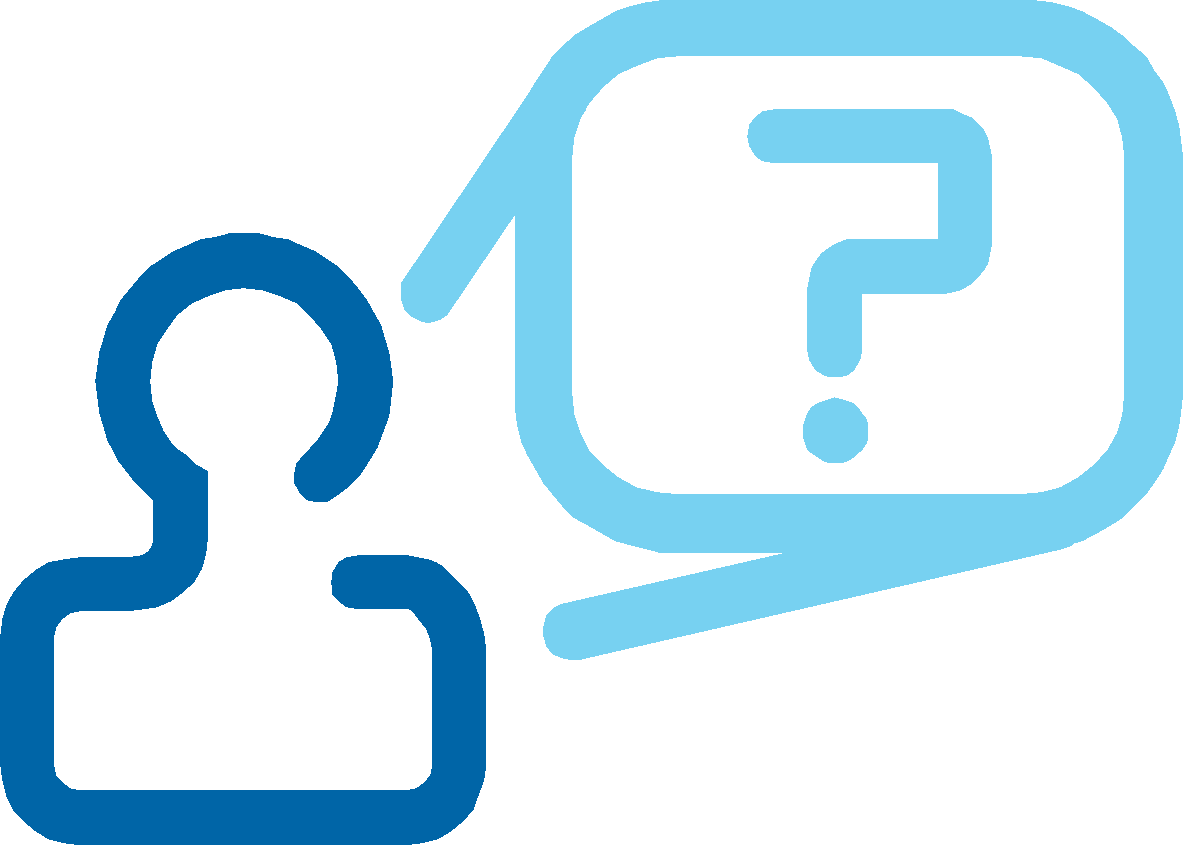 23
References
Centers for Disease Control and Prevention. Social marketing: nutrition and physical activity [Internet]. [cited 2013 Oct 2]. Available from: www.cdc.gov/nccdphp/dnpa/socialmarketing/training
Christopoulos A, Blair-Stevens C, French J. Follow-up. In: French J, Blair-Stevens C, McVey D, Merritt R, editors. Social marketing and public health: theory and practice. Oxford: Oxford University Press; 2010.
Family Health International. Core module 1: introduction to monitoring and evaluation. Monitoring HIV/AIDS programs: a facilitator’s training guide. USA: A USAID Resource for Prevention, Care and Treatment; 2004.
Chen PF. Planning BCC interventions: a practical handbook. Thailand: UNFPA CST Bangkok; 2006.
French J. Social marketing on a shoestring budget. In: French J, Blair-Stevens C, McVey D, Merritt R, editors. Social marketing and public health: theory and practice. Oxford: Oxford University Press; 2010.
24
References
McVey D, Crossier A, Christopoulos A. Evaluation. In: French J, Blair-Stevens C, McVey D, Merritt R, editors. Social marketing and public health: theory and practice. Oxford: Oxford University Press; 2010.
Family Health International. Module 6: monitoring and evaluating behavior change communication programs. Monitoring HIV/AIDS programs: a facilitator’s training guide. USA: A USAID Resource for Prevention, Care and Treatment; 2004.
Coffman J. Public communication campaign evaluation: an environmental scan of challenges, criticisms, practice, and opportunities. Cambridge, MA: Harvard Family Research Project; 2002. 
Saunders RP, Evans MH, Joshi P. Developing a process evaluation plan for assessing health promotion program implementation: a how-to guide. Health Promot Pract. 2005 Apr;6(2):134-147.
World Health Organization. Health programme evaluation: guiding principles for its application in the managerial process for national health development. Geneva: WHO; 1981.
25
AcknowledgementsThe creation of this training material was commissioned in 2011 by ECDC to the department of Public Health Sciences of the Karolinska Institutet (SE) with the direct involvement of Senia Rosales, Erika Anne-Marie Saliba, Charlotta Zacharias and Cecilia Stålsby Lundborg. The revision and update of this training material was commissioned in 2017 by ECDC to Transmissible (NL)with the direct involvement of Anja Schreijer, Remco Schrijver, Marita van der Laar and Arnold Bosman.
26
[Speaker Notes: Facilitator notes:]